LA LIBERACIÓN DEL PUEBLO DE DIOS
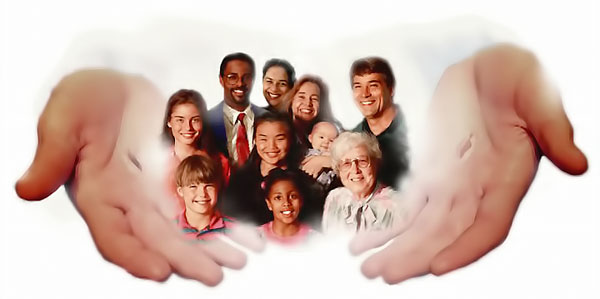 ESCUELA SABÁTICA
IGLESIA ADVENTISTA DEL 7° DÍA
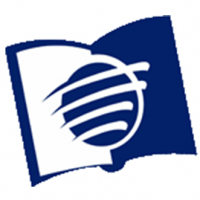 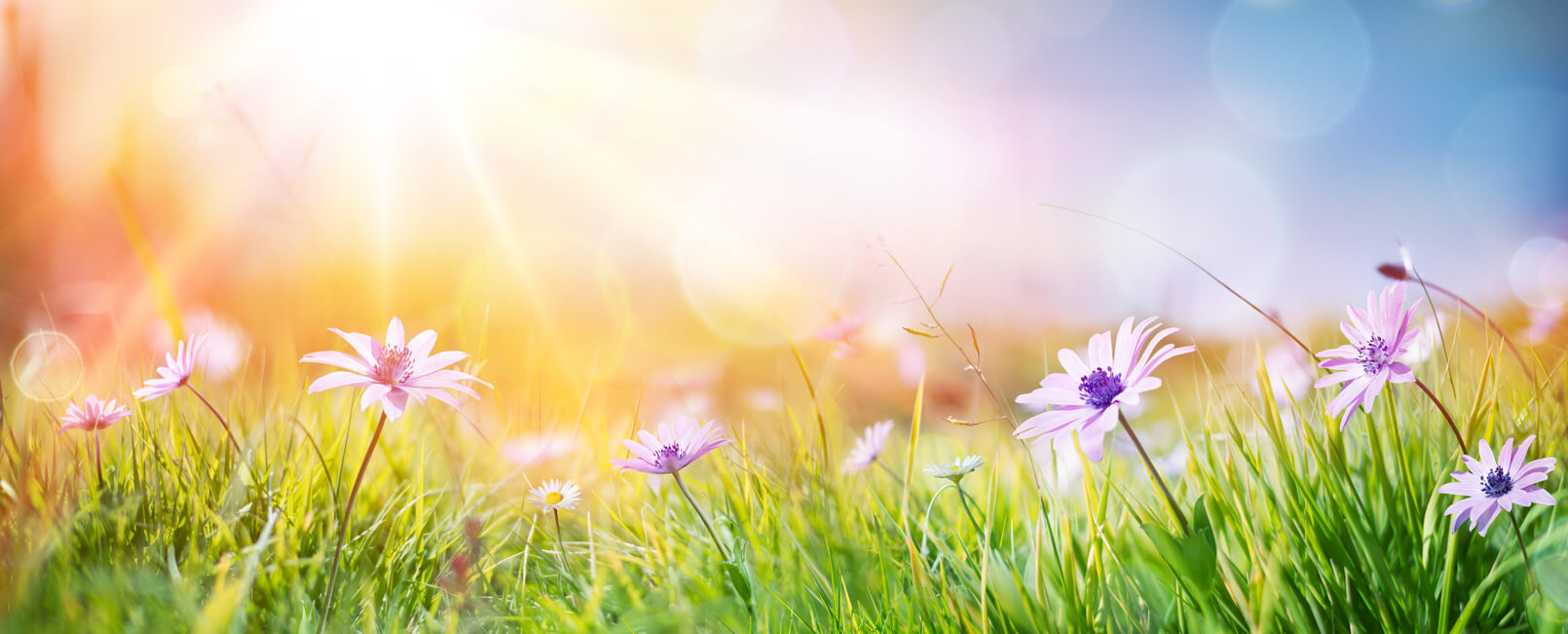 BIENVENIDOS TODOS
SERVICIO DE CANTO
#164 “Jesús pronto volverá, 
 #165 “¡Vendrá el Señor!
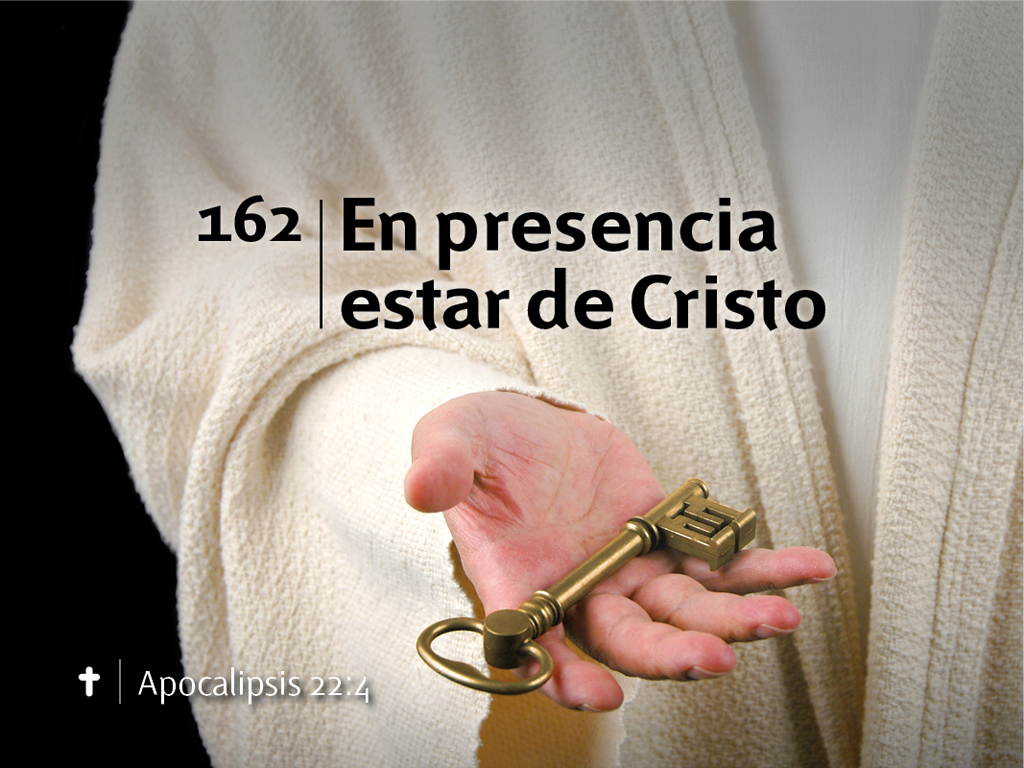 LECTURA BÍBLICA
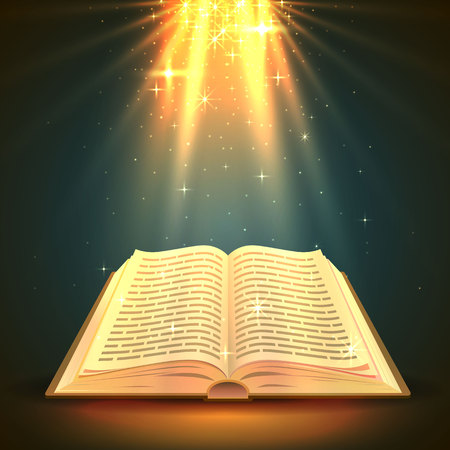 DANIEL 12:1-2
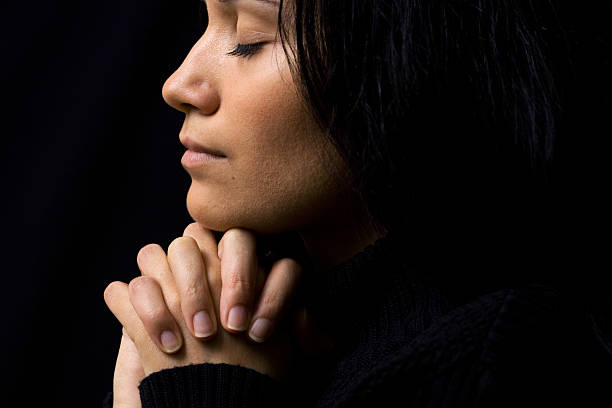 ORACION 
DE 
RODILLAS
PROPÓSITO
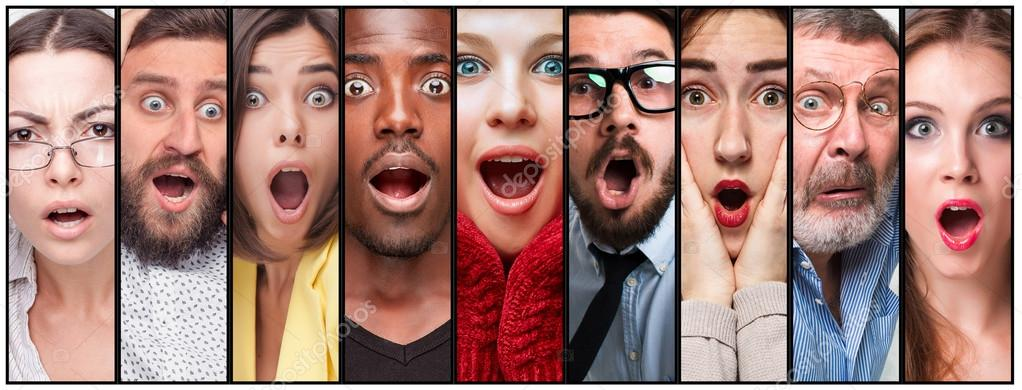 Concientizar a la hermandad, sobre la importancia de conocer los acontecimientos que precederán a la liberación final del pueblo de Dios y la importancia de nuestra preparación.
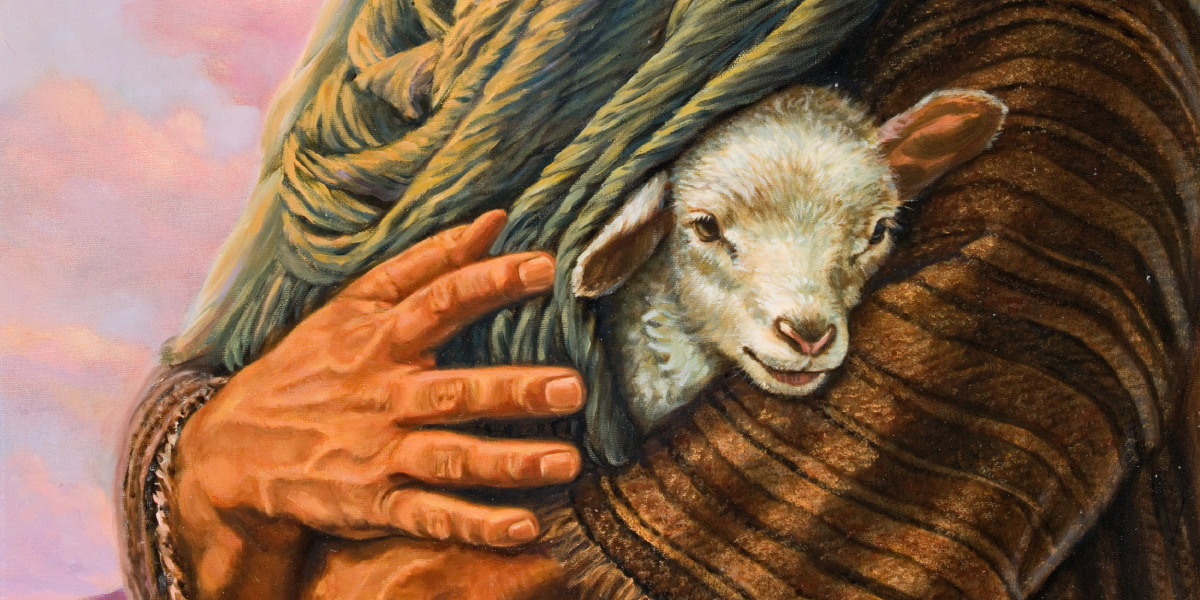 Dios nunca ha desamparado a su pueblo, y en todas las edades los ha liberado de la esclavitud y la opresión. 
Pronto Dios obrará maravillosamente en favor de su pueblo, realizando la mayor de las liberaciones, no sólo 
de la Babilonia escatológica, sino también del pecado.
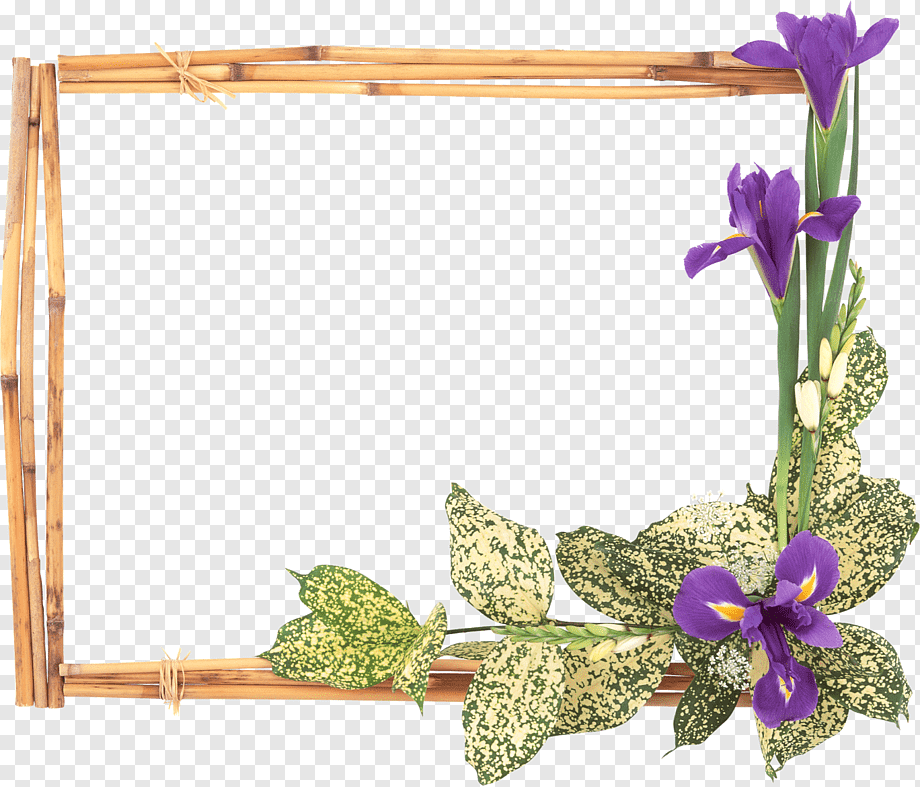 A través de este programa de escuela sabática destacaremos los eventos finales que darán paso a la liberación definitiva del pueblo de Dios.
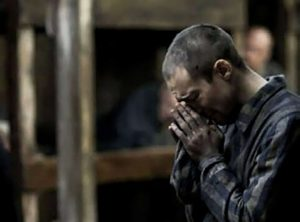 “Cuando los que honran la ley de Dios hayan sido privados de la protección de las leyes humanas, empezará en varios países un movimiento simultáneo para destruirlos.
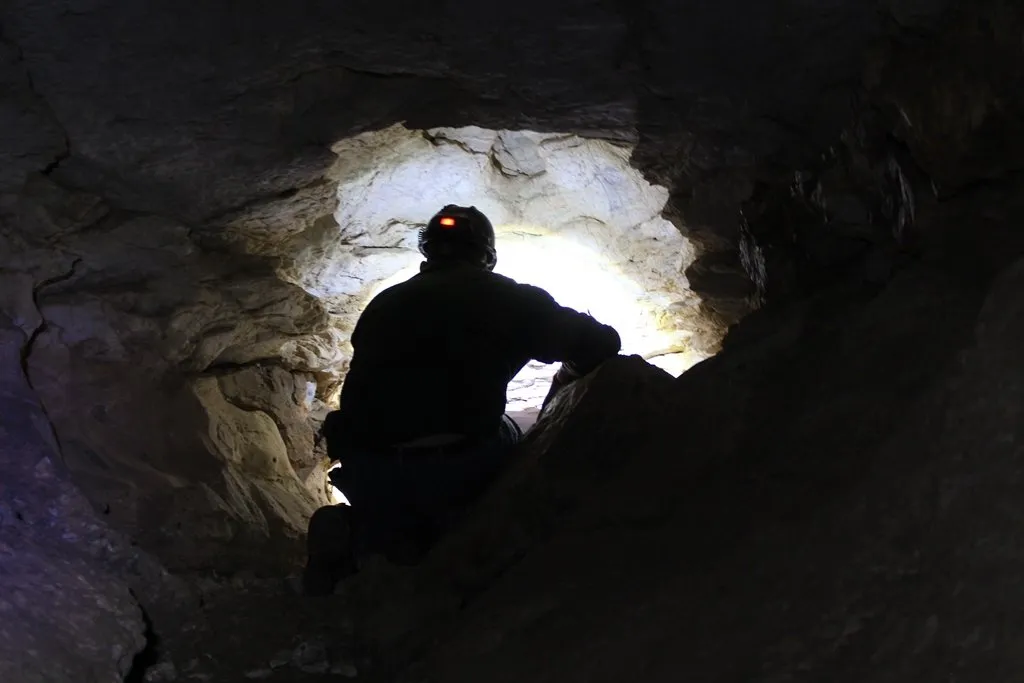 El pueblo de Dios, algunos en las 
celdas de las cárceles, otros escondidos en ignorados escondrijos de bosques y montañas, invocan aún la 
protección divina, mientras que por todas partes compañías de hombres armados, instigados por legiones 
de ángeles malos, se disponen a emprender la obra de muerte.
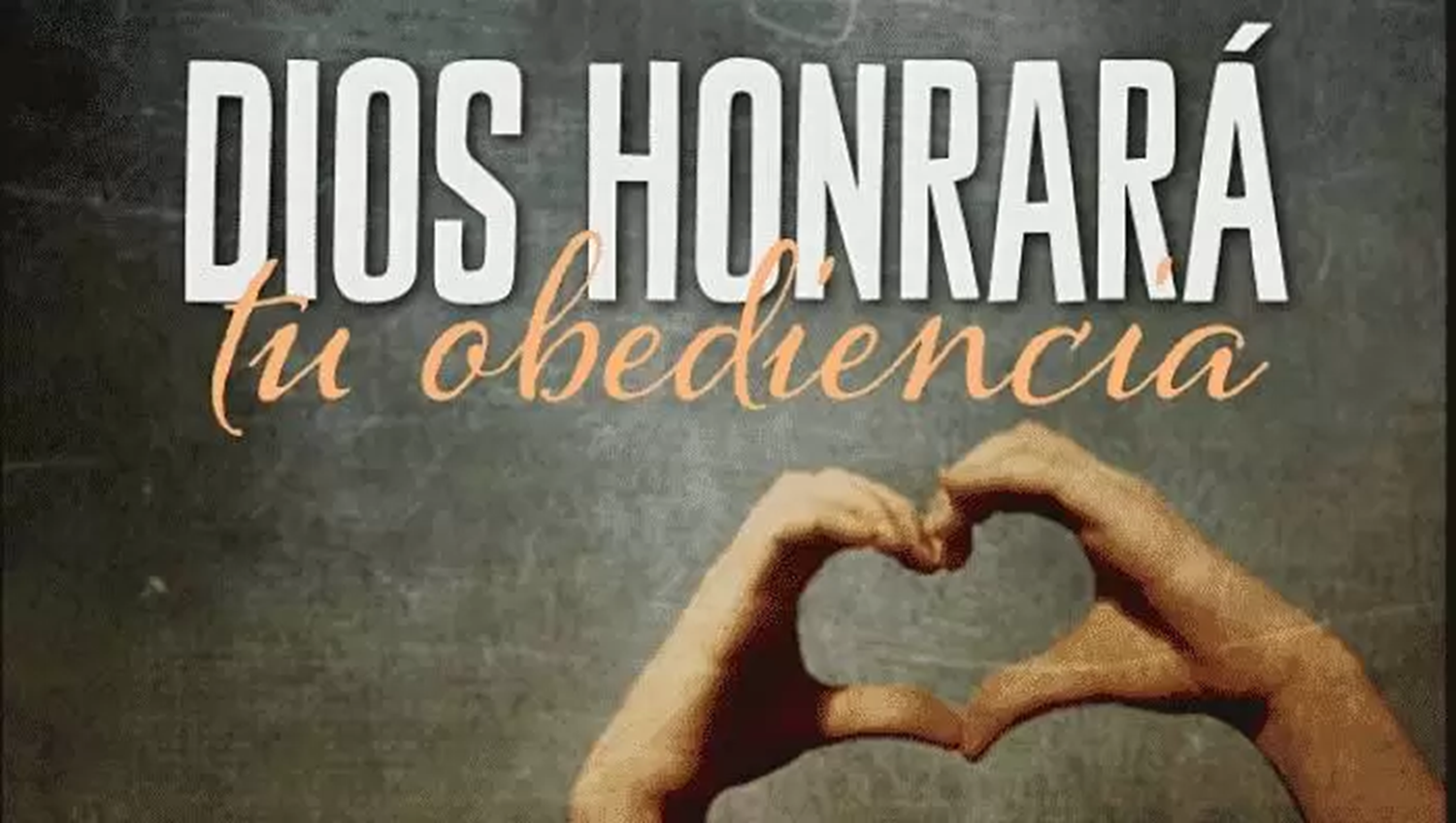 Entonces, en la hora de supremo apuro, es cuando el Dios de Israel intervendrá para librar a sus escogidos.
HIMNO DE ALABANZA
#411 “Bajo sus alas”
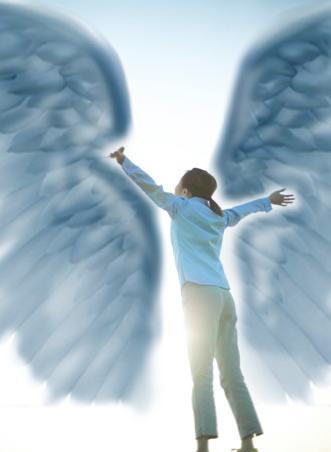 MISIONERO MUNDIAL
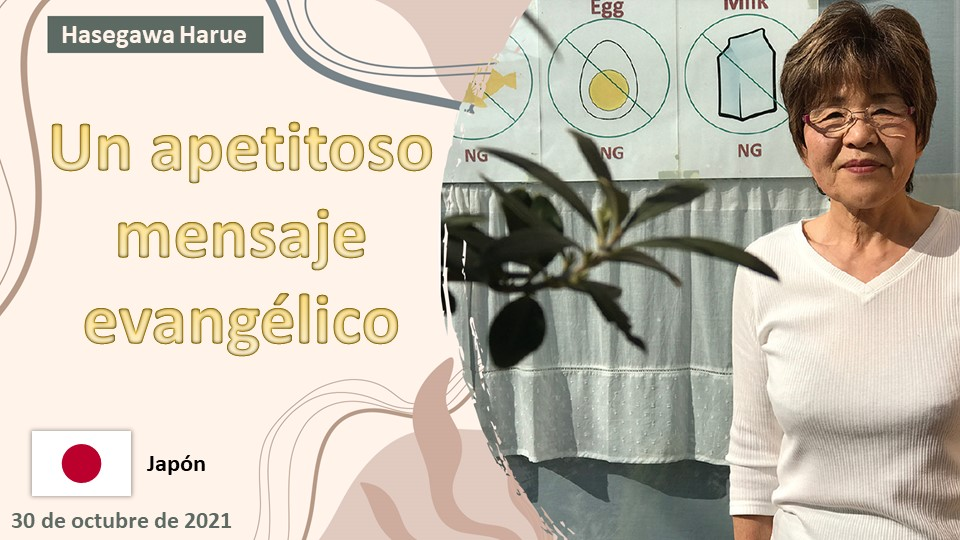 UN  APETITOSO

MENSAJE

EVANGÉLICO
1) El Arcoíris en medio de la oscuridad
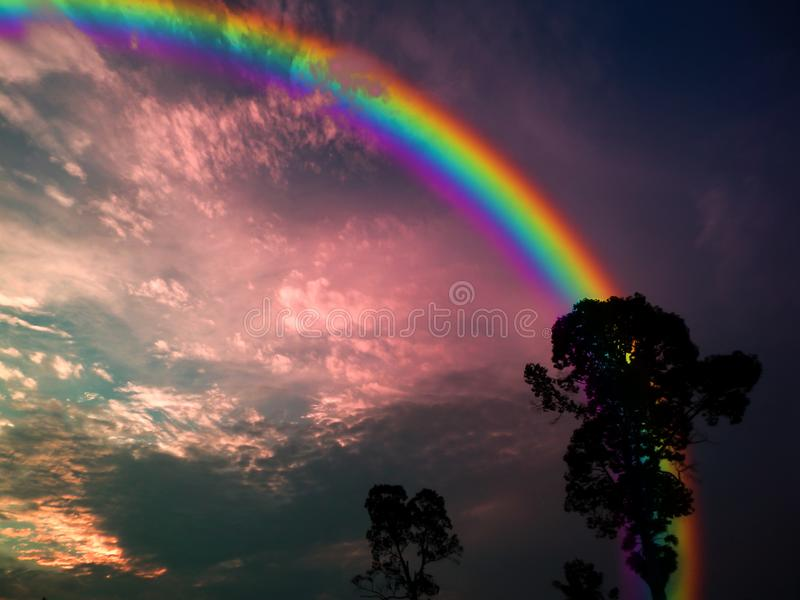 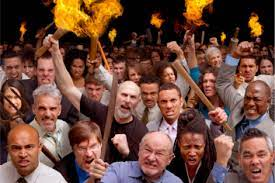 “Multitudes de hombres perversos, profiriendo gritos de triunfo, burlas e imprecaciones, están a 
punto de arrojarse sobre su presa, cuando de pronto densas tinieblas, más sombrías que la oscuridad de la noche caen sobre la tierra.
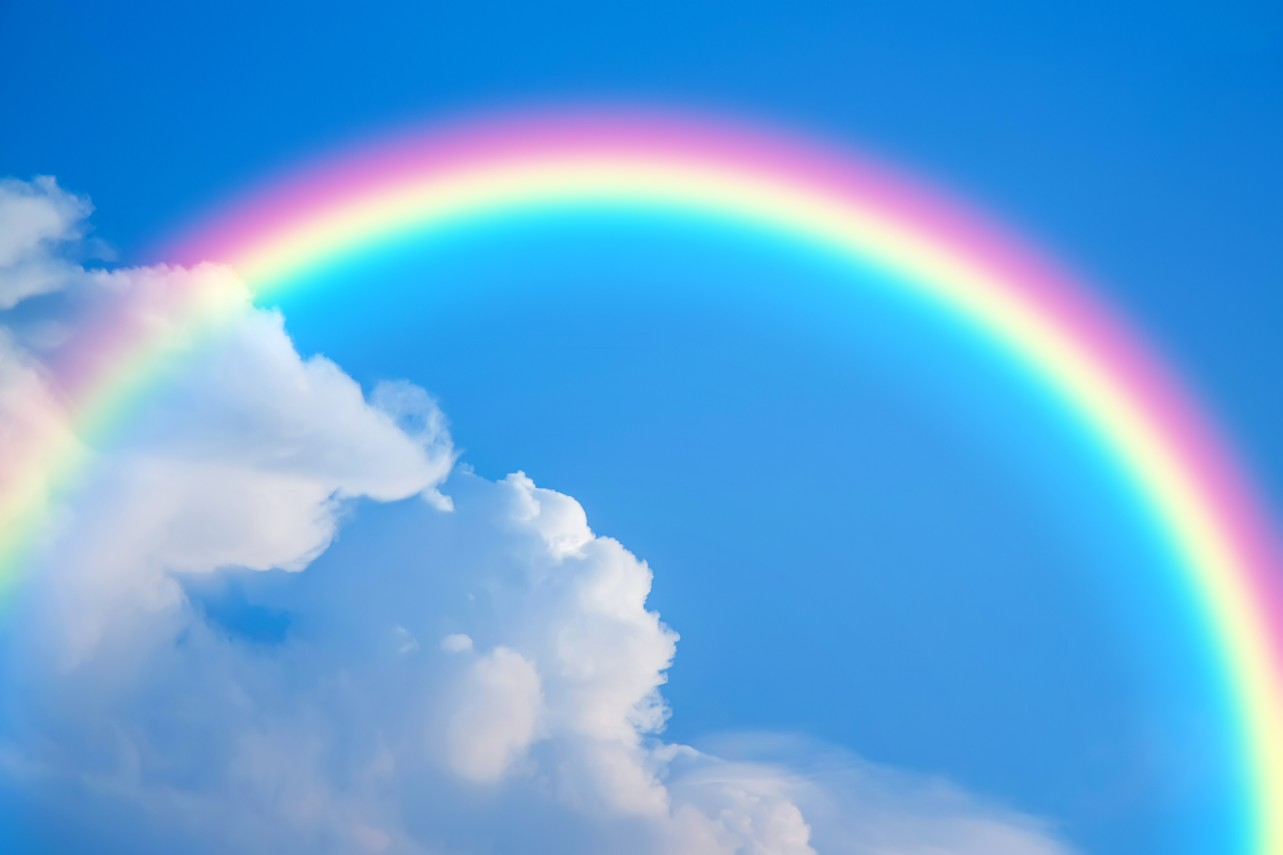 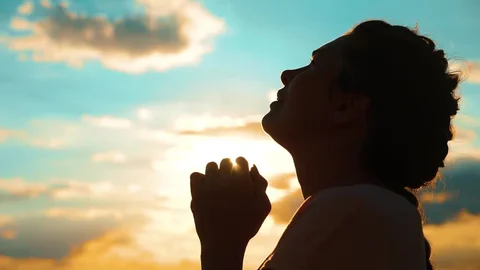 Un arcoíris que refleja la gloria del trono de Dios, se extiende de un lado a otro del 
cielo, y parece envolver a todos los grupos de oración… Los hijos de Dios oyen una voz clara y melodiosa que dice:
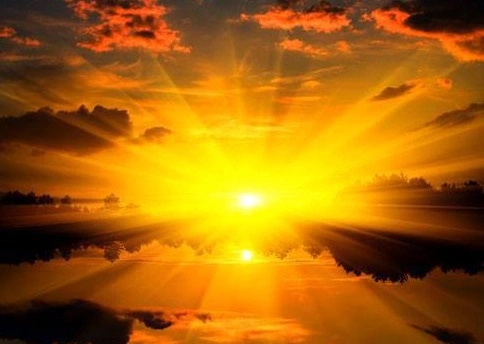 “Enderezaos” y, al levantar la vista al cielo, contemplan el arcoíris de la promesa. Las nubes que cubrían 
el firmamento se han desvanecido, y como Esteban, clavan la mirada al cielo, y ven la gloria de Dios y al Hijo 
del Hombre sentado en su trono”
2) Fenómenos naturales
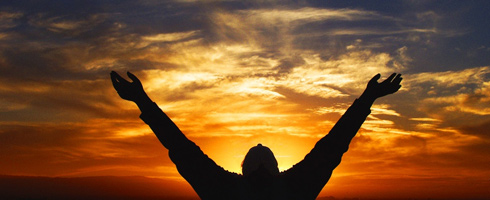 Es a media noche cuando Dios manifiesta su poder para liberar a su pueblo. Sale el sol en todo su esplendor.
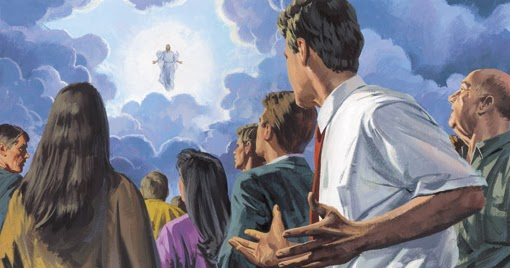 Suceden señales y prodigios con rapidez. Los malos miran la escena con terror y asombro, mientras los justos contemplan con gozo las señales de su liberación.
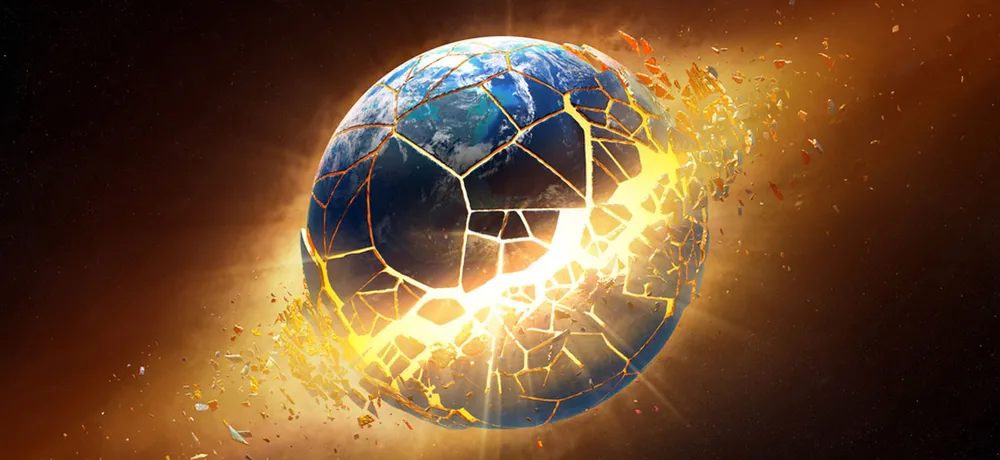 La naturaleza parece trastornarse. Los ríos 
dejan de correr, nubes negras y pesadas chocan unas con otras… una voz sacude los cielos y la tierra,
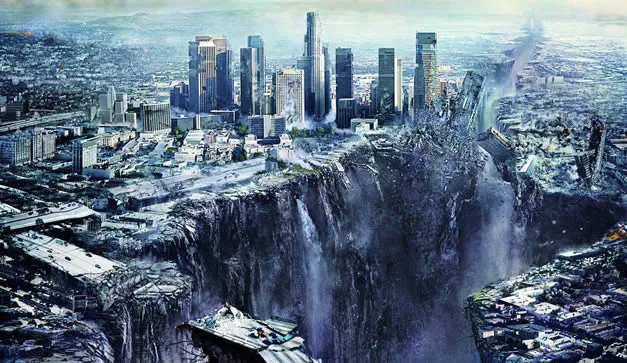 seguido 
de un gran terremoto “el cual no fue jamás desde que los hombres han estado sobre la tierra”
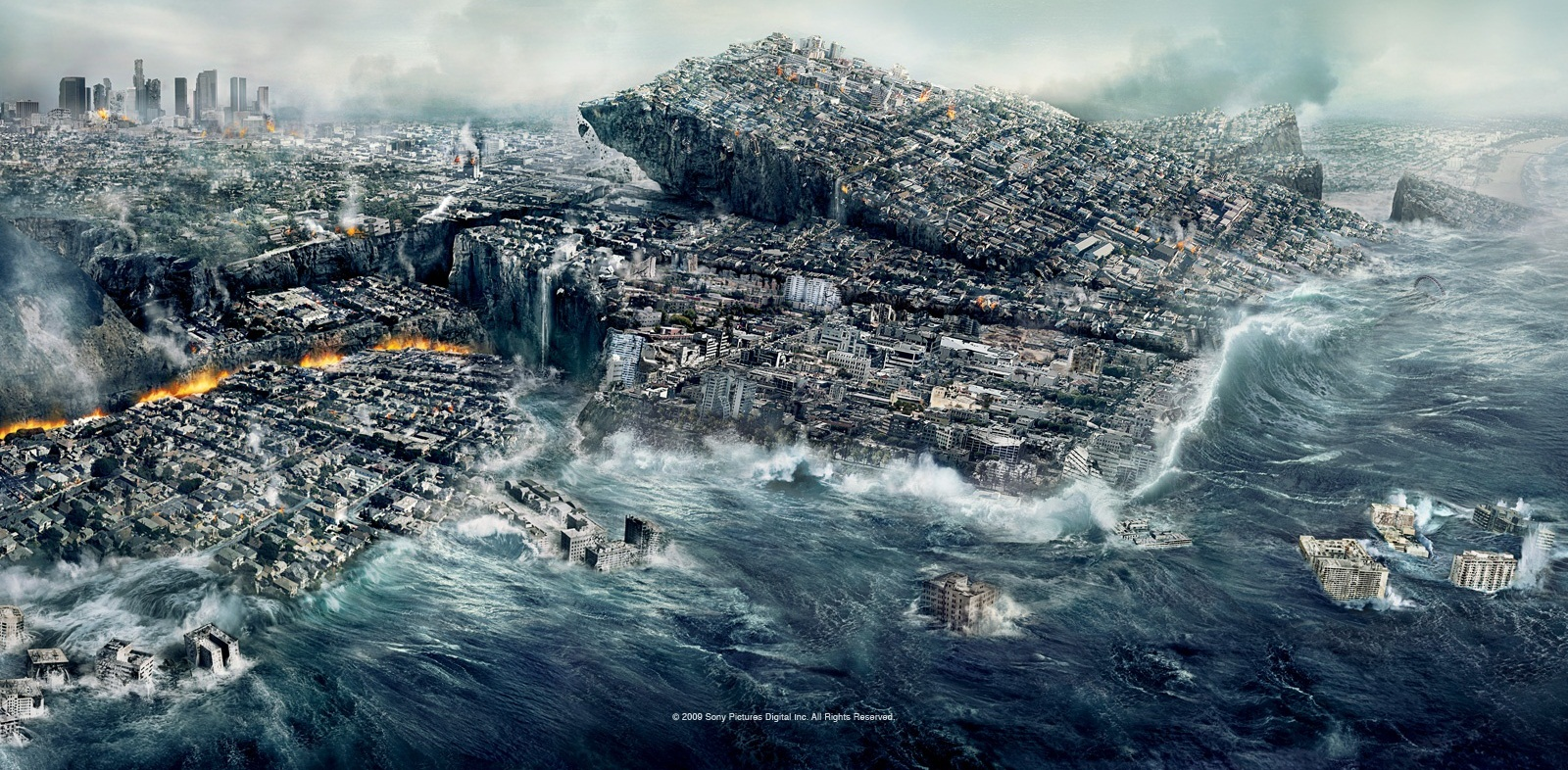 Los montes 
son movidos, las rocas quebradas, el mar es azotado con furor, se hunden cordilleras.
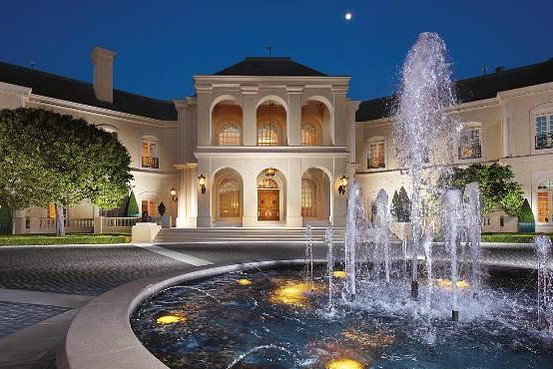 Los palacios suntuosos 
en que los magnates han malgastado sus riquezas, caerán en ruinas ante su vista.
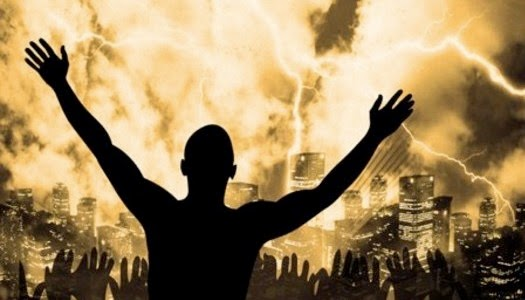 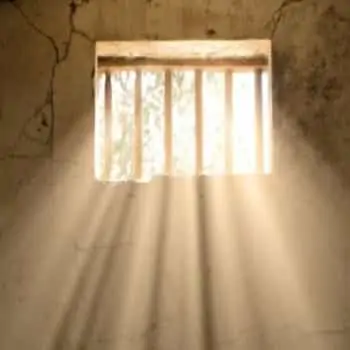 Los muros de las cárceles se 
parten de arriba abajo, y son liberados los hijos de Dios que habían sido apresados por su fe.
NUEVO HORIZONTE
EVANGELISMO
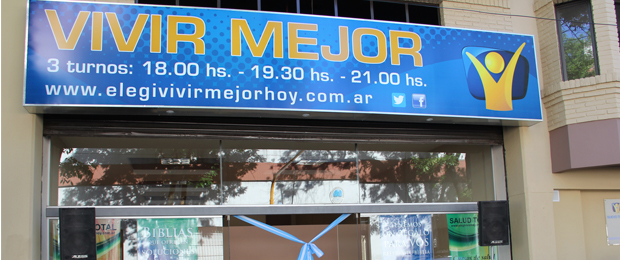 CENTROS DE INFLUENCIA:
UNA ESTRATEGIA MISIONERA OLVIDADA
3)  LA RESURRECCIÓN ESPECIAL
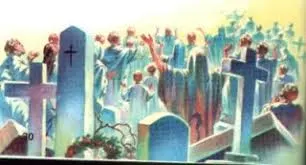 “Los sepulcros se abren, y ‘muchos de los que duermen en el polvo de la tierra serán despertados’. 
Todos los que murieron en la fe del mensaje del tercer ángel, salen glorificados de la tumba, para oír el pacto de paz que Dios hace con los que guardaron su ley.
HIMNO ESPECIAL
#170 “La segunda venida de Cristo”
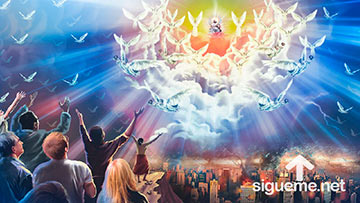 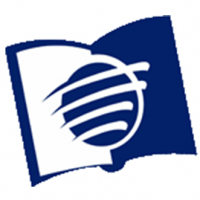